Тема: «Языковой и коммуникативный аспекты речевой деятельности: основные характеристики. Речевые нарушения в лингвистическом ракурсе»
Речевая деятельность, по Зимней:активный, целенаправленный, опосредованный языковой системой и обусловленный ситуацией  общения и процесс передачи и приема сообщений
Системе единицы языка присущи:
целостность;
 наличие элементов (единиц);
 наличие связей и отношений между ними.
Структура – это одна из сторон системы, сеть, схема отношений между элементами за вычетом самих элементов
Структура языка





.
Язык – это система вербальных знаков, относительно независимая от индивида, которая служит для формирования мысли и коммуникации, передачи информаци.Единицы языка — это элементы системы языка, имеющие разные функции и значения.
Единицы языка
предложение
слово
морфема
фонема
Предложение — единица языка, которая служит для выражения мысли. Это центральная единица синтаксиса. Отличительными признаками предложения являются смысловая и интонационная завершенность, а также структурность (наличие грамматической структуры).

Основная функция предложения —коммуникативная.
Слово (лексема) -  основная и универсальная единица языка: звуки и морфемы существуют только в слове, а из слов строятся предложения. Слово представляет собой  единство лексического значения (план содержания) и грамматического значения (план выражения, т.е. форма).

Главная функция слова — номинативная (назывная). Это способность слова называть объекты реального мира, нашего сознания и т.д.
Морфема-сочетание звуков (фонем), обладающее определенным грамматическим значением. 
Морфема— двуплановая единица языка (есть и план выражения, и план содержания, т.е. значение). 

Функции морфемы определяют по роли, которую она выполняет в слове:

у корня - вещественное значение;
у приставки выполняют словообразовательную функцию;
у окончаний грамматическая, словоизменительная функция.
Фонема - это звук речи, выступающий в его смыслоразличительной функции, позволяющей различать одно слово от других слов.Функции звука:восприятия смыслоразличительную
Состав языковой структуры:Низшими уровнями (яруса­ми) являются:фонетический         морфемный, высшими: лексический                      синтаксический
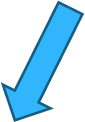 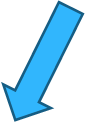 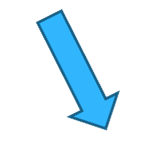 Уровень – совокупность относительно однородных единиц, вступающих в синтагматические и парадигматические отношения, но не вступающих в иерархические отношения между собой. В то же время, с другими уровнями эти отношения обнаруживаются.Каждый уровень характеризуется:1)автономностью (каждая из минисистем организована по собственным законам (план выражения и план содержания);2)неразложимостью (не делятся на единицы того же уровня);3)одноплановостью (единицы одного плана);4)общностью функций (однофункциональность, однородность)
Речь как процесс порождения и восприятия речевых высказываний рассматривается одновременно и как совокупность способов осуществления речевой деятельности.
Речь имеет две основные формы:
Внутренняя речь – это речь лишенная звукового оформления и протекающая с использованием языковых значений, но вне коммуникативной функции; внутреннее проговаривание. 
Внешняя речь – система используемых человеком звуковых сигналов, письменных знаков и символов для передачи информации, процесс материализации мысли. Внешняя речь включает в себя: 
устную (диалогическую, монологическую, полилогическая) 
письменную речь.(письмо и чтение)
Диалогическая (диалог) - первичная по происхождению форма речи. Имея ярко выраженную социальную направленность, она служит потребностям непосредственного живого общения. Диалог как форма речи состоит из реплик (отдельных высказываний), из цепи последовательных речевых реакций; он осуществляется или в виде чередующихся обращений, вопросов и ответов, или в виде разговора (беседы) двух или нескольких участников речевого общения. 

Монологическая речь (монолог) определяется как связная речь одного лица, коммуникативная цель которой - сообщение о каких-либо фактах, явлениях реальной действительности. Монолог представляет собой наиболее сложную форму речи, служащую для целенаправленной передачи информации. 

Полилогическая речь (полилог) или групповая речь представляет собой весьма своеобразную форму осуществления речевой деятельности, объединяющую в себе компоненты диалогической и монологической речи. 

Письменная речь является одним из видов речи, наряду с устной и внутренней, и включает в свой состав письмо и чтение. Письменная речь по своей коммуникативной природе является преимущественно монологической речью.
К основным видам речевой деятельности относятся:1. говорение (устное выражение мысли),2. слушание (восприятие речи на слух и ее понимание),3. письмо (графическое, письменное выражение мысли) и4. чтение (т.е. восприятие и понимание чужой записанной речи), различают:-чтение вслух; -тихое чтение –чтение про себя.
Речевые расстройства в ракурсе использования языковой системы
В клинико-педагогической классификации  выделяют нарушения устной и письменной речи

9 – нарушения устной речи 
2 – нарушения письменной речи
Содержание и организация диагностического этапа логопедического обследования
Методы логопедического обследования:§   педагогический эксперимент;§   беседа с ребенком;§   наблюдение за ребенком;§   игра.
Этапы      логопедического обследования:• Ориентировочный • Диагностический • Аналитический • Прогностический • Информирование родителей
Диагностический этап представляет собой собственно процедуру обследования речи ребенка. При этом взаимодействие логопеда и ребенка направлено на выяснение следующих моментов:§   какие языковые средства сформированы к моменту обследования;§   какие языковые средства не сформированы к моменту обследования;§   характер несформированности языковых средств.Таким образом, нас как логопедов будут волновать не только те недочеты, которые имеются у ребенка в речи, но и каким образом языковые средства сформированы к моменту обследования.Кроме этого, мы должны рассмотреть:§   в каких видах речевой деятельности проявляются недостатки (говорении, аудировании, чтении, письме);§   какие факторы влияют на проявления речевого дефекта.
Характер дидактического материала в каждом конкретном случае будет зависеть:§   от возраста ребенка (чем меньше ребенок, тем реальнее и реалистичнее должны быть объекты, предъявляемые ребенку);§   от уровня развития речи (чем ниже уровень развития речи ребенка, тем реалистичнее и реальнее должен быть предъявляемый материал);§   от уровня психического развития ребенка;§   от уровня обученности ребенка (предъявляемый материал должен быть достаточно освоен — но не заучен\ — ребенком).
Обследование речи дошкольников                                   Связная речьОбследование дошкольников начинается с изучения состояния связной речи ребенка, которая может иметь диалогическую или монологическую форму. Ребенку предлагаются (после 4,5 лет) следующие виды заданий:§   составление описательного рассказа по впечатлению (по памяти);§   составление описательного рассказа с опорой на объект или по картинке;§   составление повествовательного рассказа по впечатлению;§   составление повествовательного рассказа по сюжетной картинке;§   составление повествовательного рассказа по серии сюжетных картинок.
Грамматический строй речи§   объем запаса грамматических форм и конструкции,§   объем запаса грамматических форм и конструкции,используемых  при восприятии чужих высказывании;§   адекватность использования грамматических средств в собственной речи и при восприятии
ЗвукопроизношениеОбследование звукопроизношения проводится только в том случае, если у ребенка в процессе беседы с ним, обследования связной речи или по жалобам родителей обнаруживаются недостатки звукопроизношения.В качестве дефектов звукопроизношения рассматриваются:§   отсутствие звука§   искажение звука§   замены звуков (устойчивые или неустойчивые)
ОБСЛЕДОВАНИЕ СВЯЗНОЙ РЕЧИ     Для анализа связной речи чаще всего используются следующие задания • диалог • составление предложений по картинкам • достраивание текста • пересказ текста • составление рассказа по картинке или серии сюжетных картинок • составление рассказа-описания.
О.А. Безрукова 5 лет Задание 1.Послушай рассказ и ответь на вопросы. Как ежик в лесу гулял. Пошел темной ночью серый ежик по лесу гулять. Увидел листик и наколол на иголочки. Увидел ягодку и тоже наколол. Заметил он в луже голубую звезду. Хотел и ее наколоть, но ничего не вышло. Подумал ежик, подумал и решил накрыть ее лопухом — пусть до утра полежит. А утром вместо голубой звезды обнаружил он в луже большое красное солнышко. Вопросы: Когда ежик пошел гулять? Что видел ежик в лесу? Чем ежик накрыл звезду? Что увидел ежик в луже утром? Почему вместо звезды в луже оказалось солнышко?
Критерии оценки продуцируемого детьми текста
В.П. Глухов 
• полнота передачи содержания текста 
• наличие смысловых пропусков, повторов 
• соблюдение логической последовательности изложения 
• наличие смысловой и синтаксической связи между предложениями, частями рассказа 
В.К. Воробьева 
• смысловая структура текста 
• типы предложений 
• средства их скрепления (связность текста)
Спасибо за внимание!